GSICS Agency Report2025
Heikki Pohjola
WMO
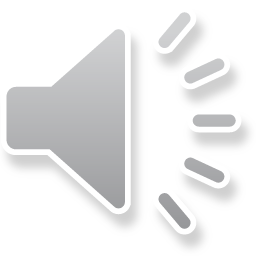 WMO Space Programme Section
Chief of Section Natalia Donoho (NOAA) 

Staff
Heikki Pohjola
Zoya Andreeva
Jesse Andreas

Consultants (25 %)
Mikael Rattenborg
Roger Saunders
Diego Sousa
Eric Allaix
SSU expert teams: 
ET-SSU, Expert Team on Space Systems and Utilization
Cochairs Fiona Smith (BoM) and Lihang Zhou (NOAA)

ET-SWX, Expert Team on Space Weather
Cochairs Kirsti Kauristie (FMI) and  Mpho Tshisaphungo (SAWS)

ET-RFC, Expert Team on Radio Frequency Coordination
Cochairs David Franc (NASA), Alec Casey (ECCC) and Kirsty McBeath (MetOffice)
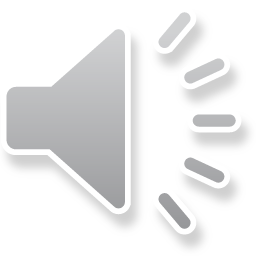 2
WIGOS Vision Update
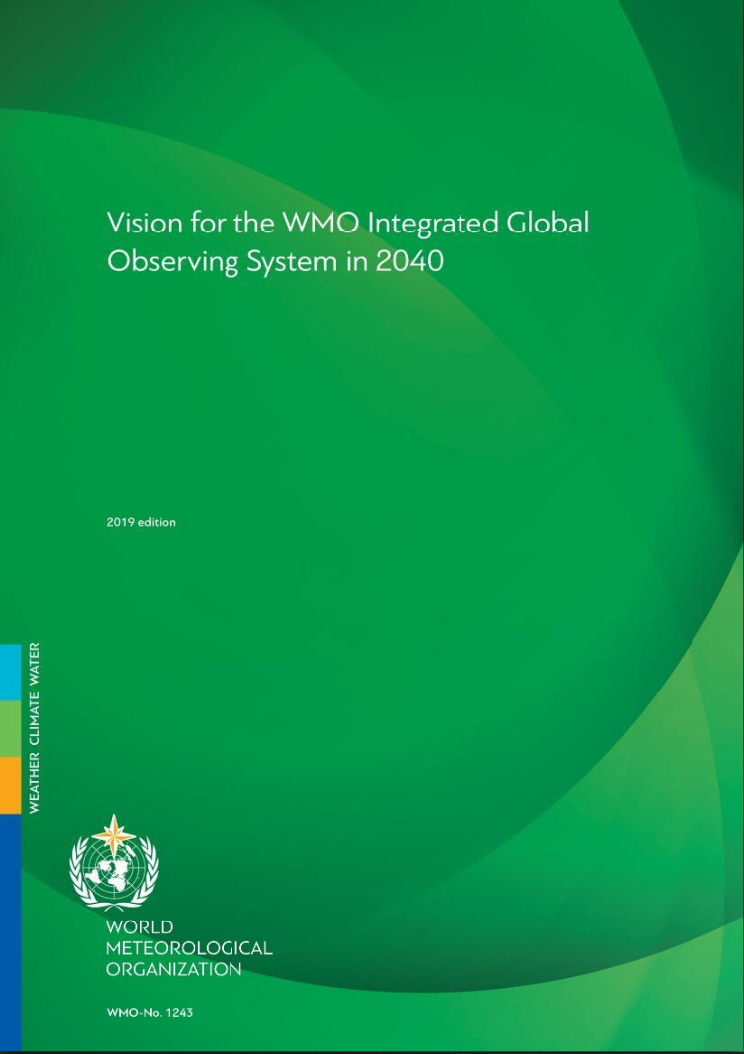 Goal of the WIGOS 2050 Vision

Factors Driving the global observing system of the Future

Community Engagement

WIGOS 2050 Vision: Plans & Timeline
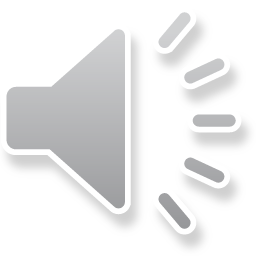 3
Overview of the WIGOS Vision update
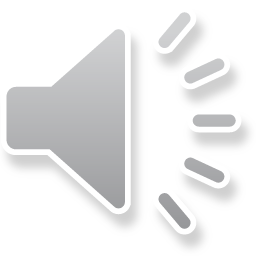 Overview of the WIGOS Vision update
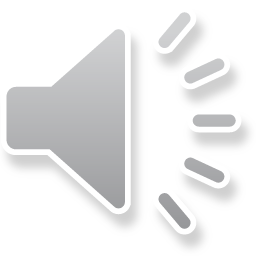 Overview of the WIGOS Vision update
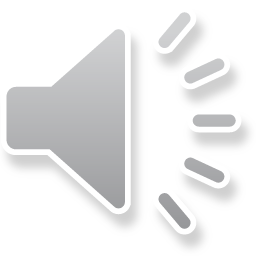 Community engagement
Three components and purposes to the Engagement:​

Collect technical feedback, gaining insight and knowledge to enrich the vision drafting (scientists, users, etc)​

Allow technical review to gain institutional and strategic guidance during drafting​

Conduct formal review by major stakeholders
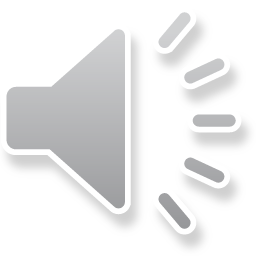 Community Engagement
Inclusive and Balanced Representation:

- Space/Surface balance
- Geographic representation
- Gender balance
- Applications representation
- Institutions representations

Team members are also reps of or familiar with:
CGMS, CEOS, GOOS, WMO, ET-EOSDE, RRR, NWP, NOAA, NASA, SC-ON, EUMETSAT, SAEON, GBON, JAXA, ET-SSU, BOM, ECMWF, Academia, private sector and non-traditional EO sector

They are also from:
US, Canada, Japan, South Africa, Argentina, Europe, Australia, China, etc
First Circle: Technical Feedbacks

Engage with potential users of the vision (agencies, networks owners, etc) to better understand how this vision could help them in defining, designing, evolving and deciding

WMO-organized WIGOS 2050 Vision workshop

Technical conferences where major users of Observations are represented (ITSC for NWP, IPWG, IROWG, IWWG, AMS (possibly Town Hall, or a presentation), EMS, AGU, AOGS, ESA Living Planet, 


CGMS and CEOS working group, strategic implementation team, and plenary sessions. 

WMO High-level Consultative Meeting on Satellite Matters.

Technical Conferences where observing systems evolution is discussed (IGARSS, PIERS, ISRSE, NASA Technology Forum, etc.)

GCOS – GCOS Steering Committee mid 2025
GOOS events – JCB meetings  
GAW , G3W – data providers/network workshops
GCW and cryosphere com. Events - 
Space weather events 
Hydrology event-
WMO Core Vision Drafting Team:
Members are expected to reach back to their institutions, communities to collect feedbacks, thoughts and bring it back to the vision drafting
Second Circle: Inclusive and Balanced Review

ET-EOSDE 
CGMS 
CEOS 
GEO 
UNESCO/IOC/GOOS 
GCOS 
GCW 
GAW 
G3W 
WMO Hydrological community 
(WMO) Space Weather communities 
WMO GBON/RBON/RRR/HLG expert teams and PoCs 
UNOOSA 
HMEI 
Etc
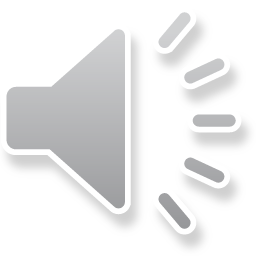 # Prototype engagement package is available.
High-Level Timeline for WIGOS Vision update
Scoping: On-going
Drafting/Technical Reviewing
WMO Approval Process
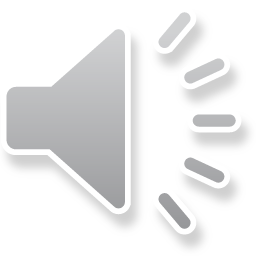 Summary
An effort has been kick started (Jan 2025) to update the WMO Integrated Global Observing System (WIGOS) vision for the 2050 timeframe, with the purpose of finalizing the product in 2026.

The scope will include space- and surface-based components and will envision a global system to measure the Earth, and address WMO-relevant applications

Many driving factors are expected to influence this vision including technology evolution, applications/users needs, the future landscape of observing systems providers including non-traditional systems and commercial providers, etc.

This effort is expected to provide the community with a vision that will help coalesce efforts toward a cohesive, complementary global observing system.

The vision, should be as well-informed and technically accurate as possible, and should inspire the community to design, evolve and deploy a complementary global observing system that addresses the needs of the future, and leverages the emerging opportunities
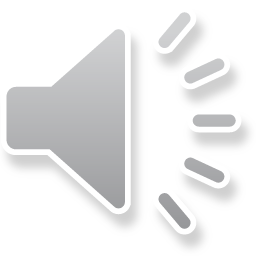 10